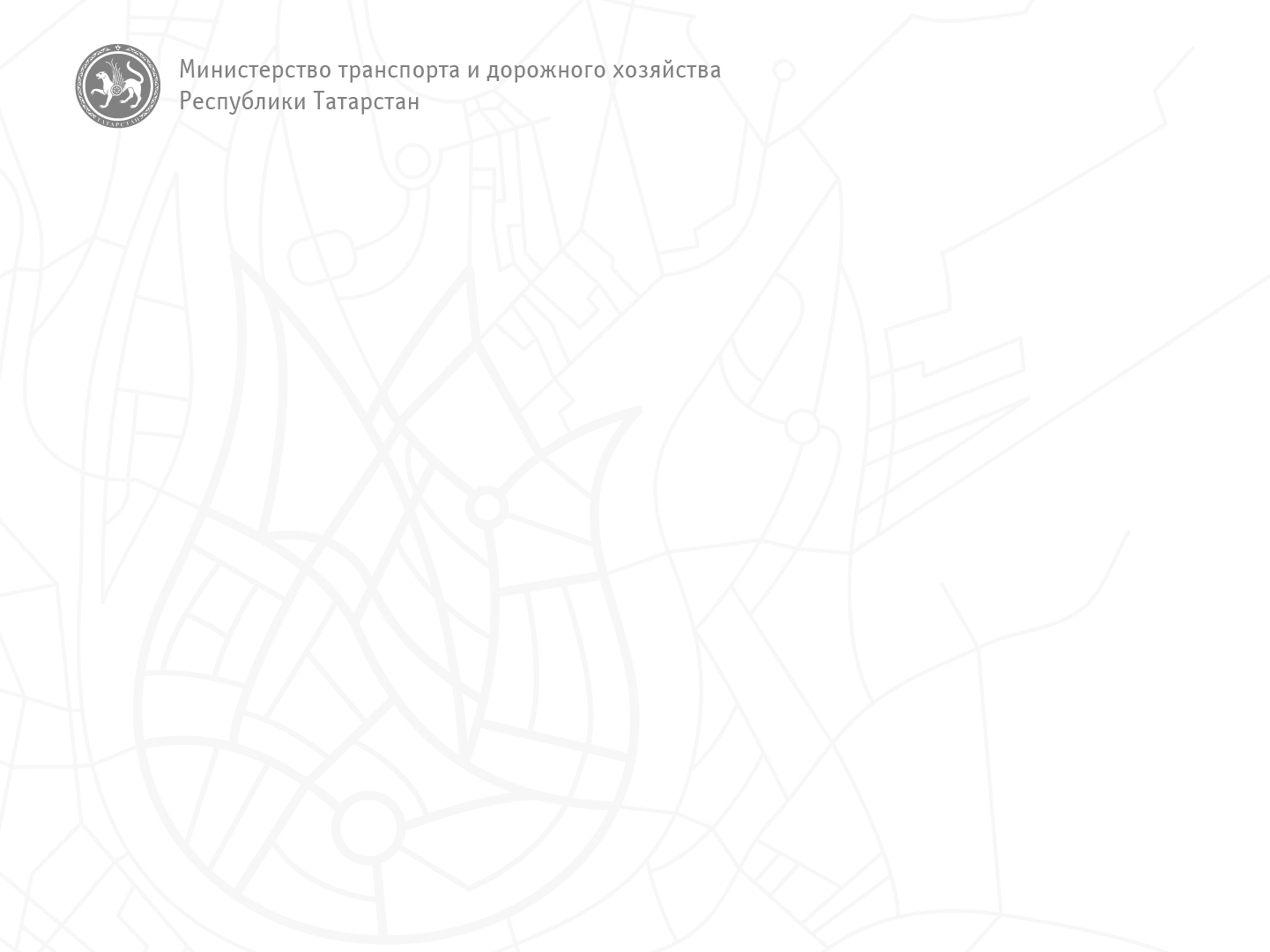 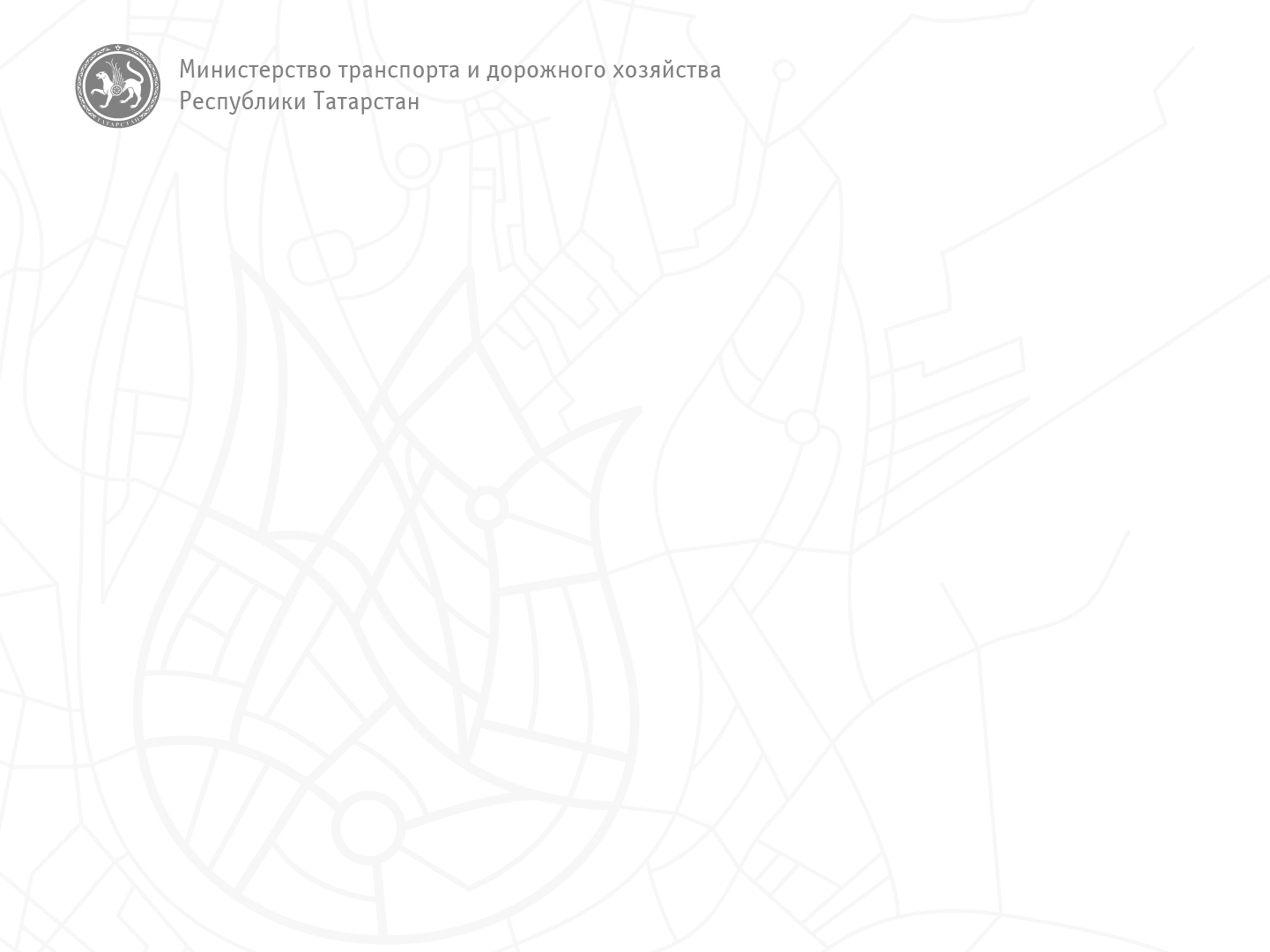 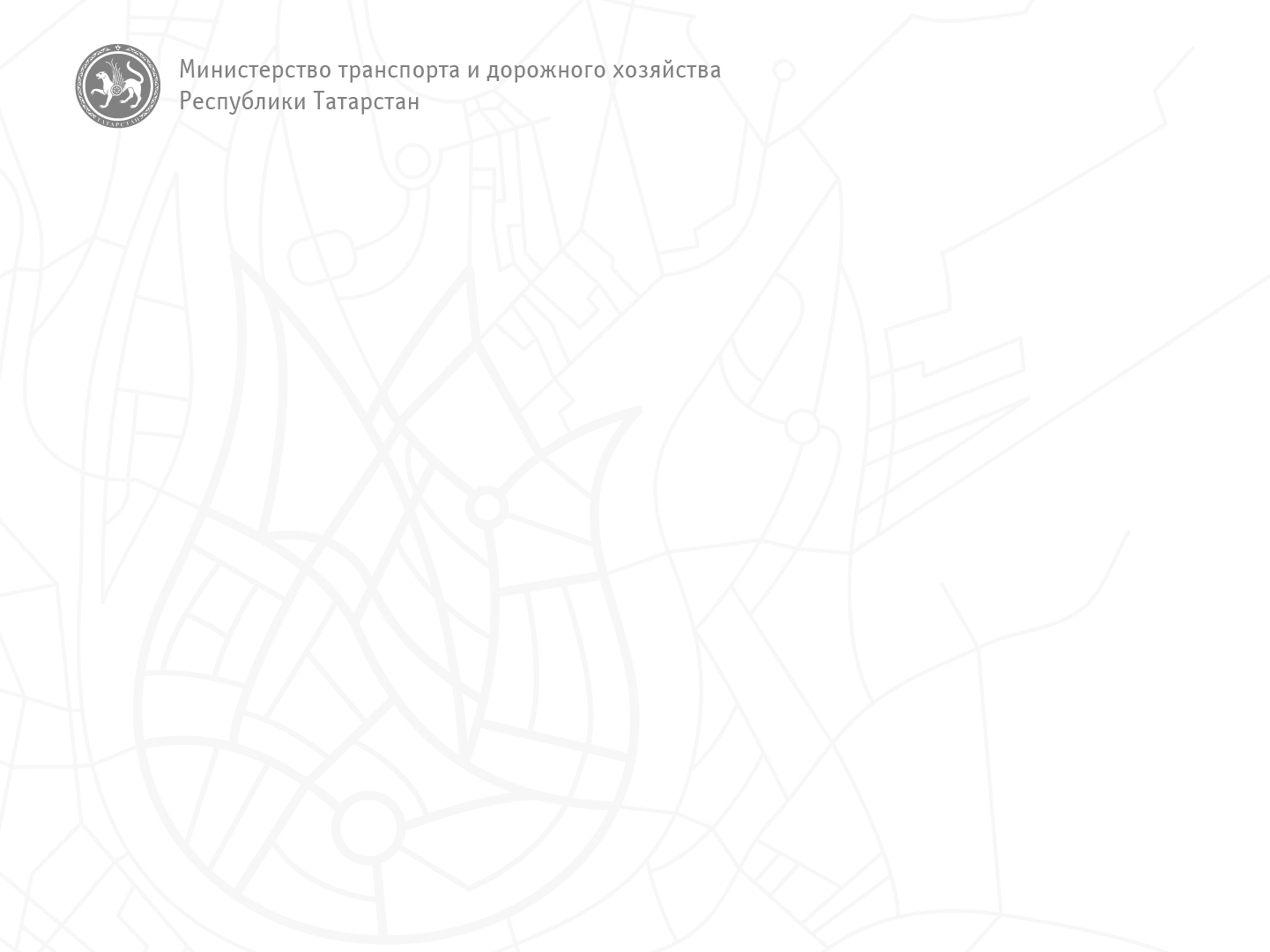 Итоги работы железнодорожного транспорта в Республике Татарстан
Цифровизация городских и пригородных перевозок на примере крупнейших городских агломераций
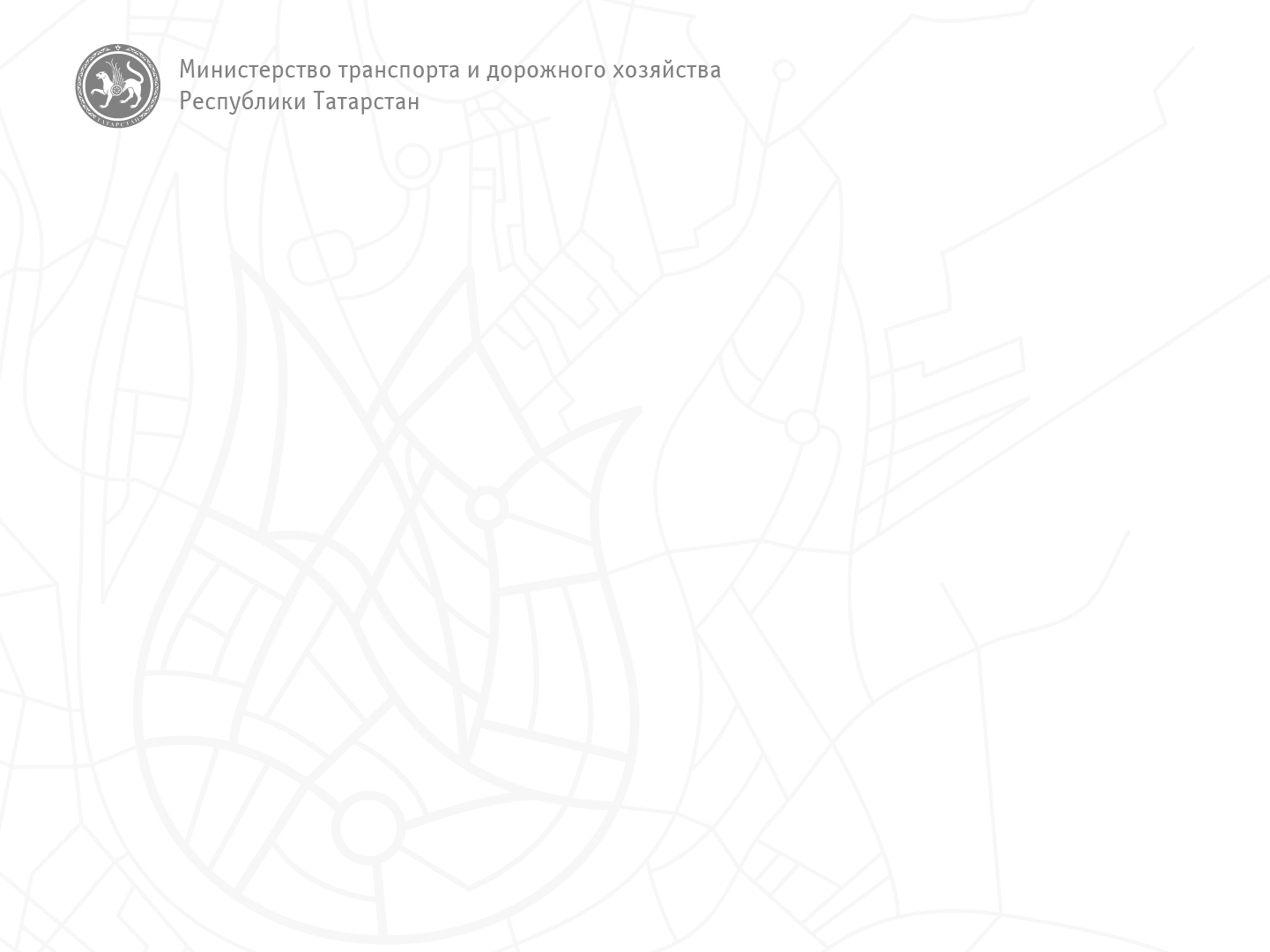 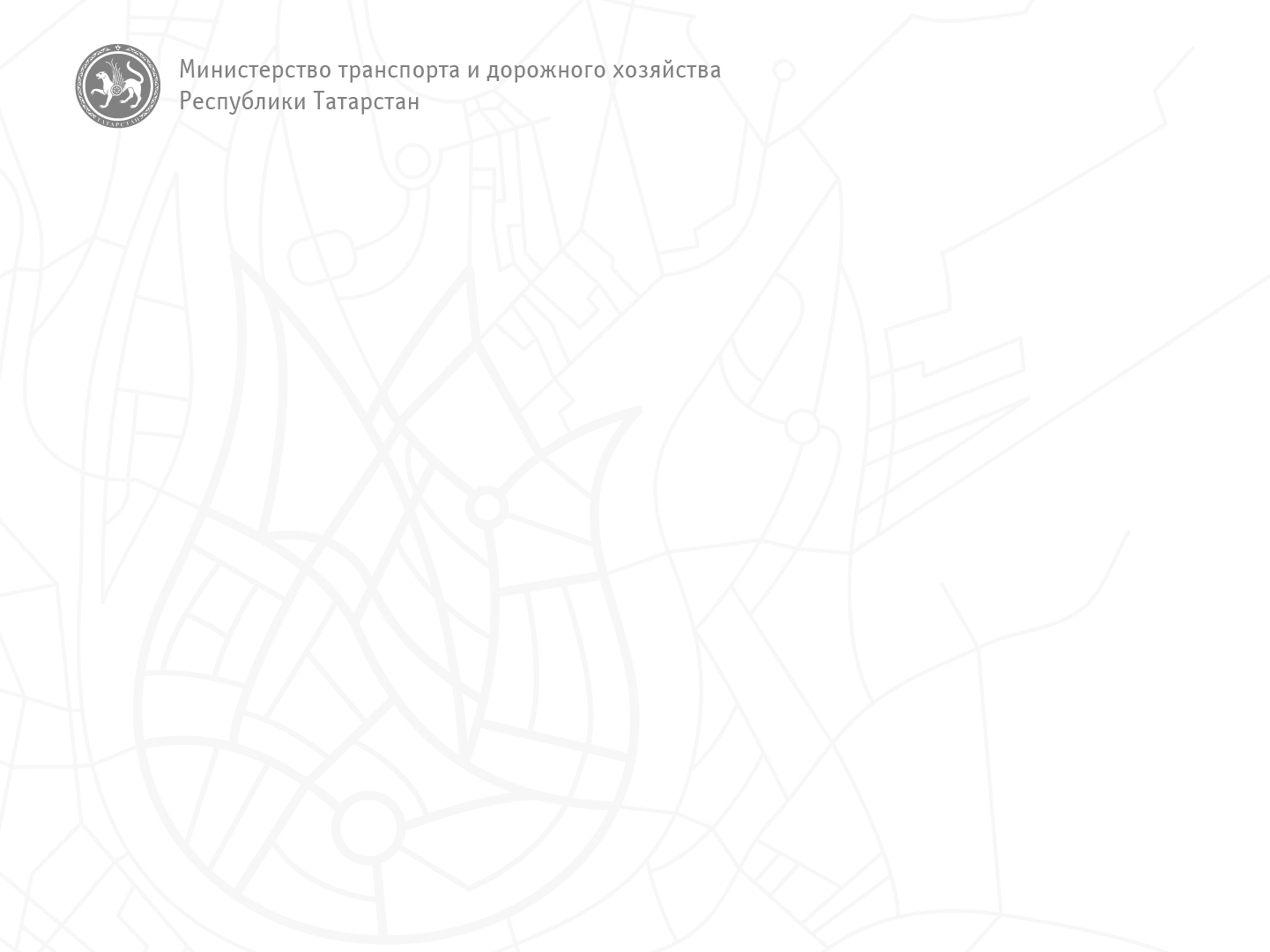 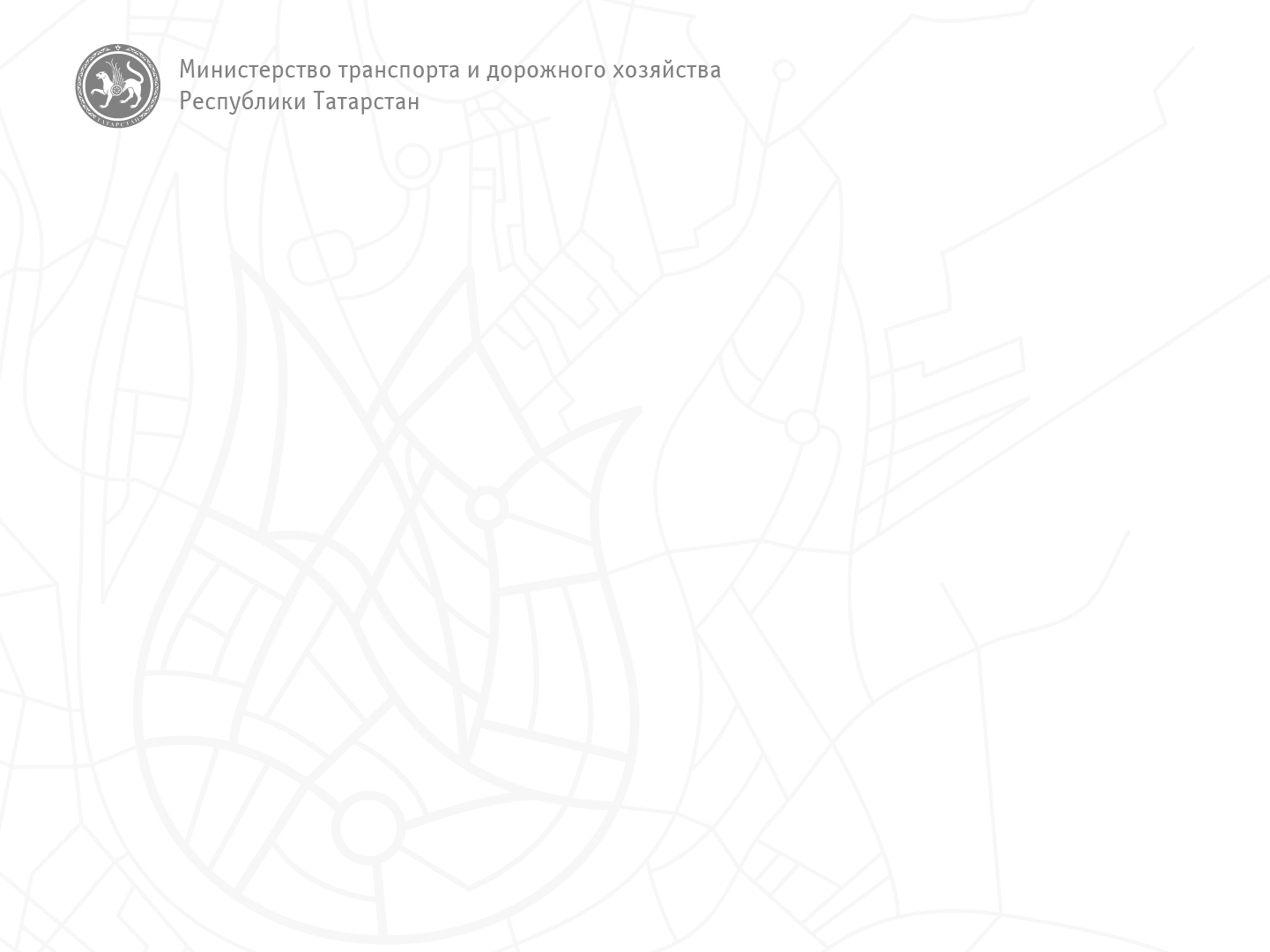 Внедрение современного технического оборудования
Итоги работы железнодорожного транспорта в Республике Татарстан
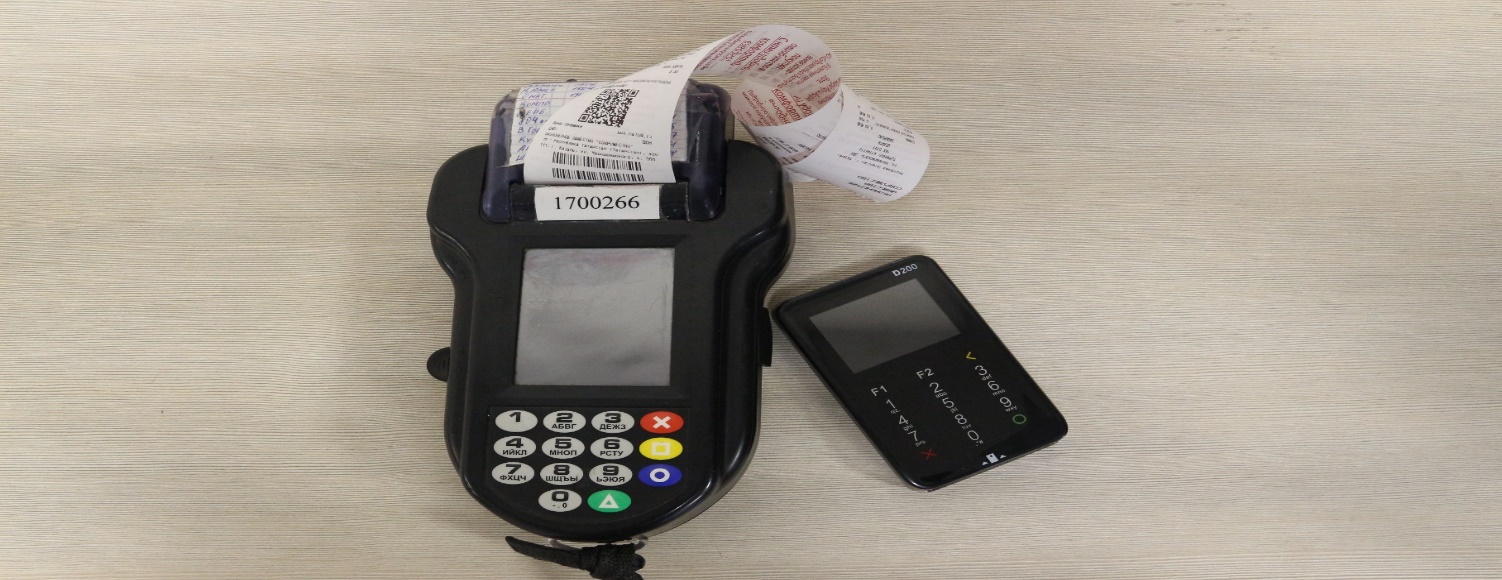 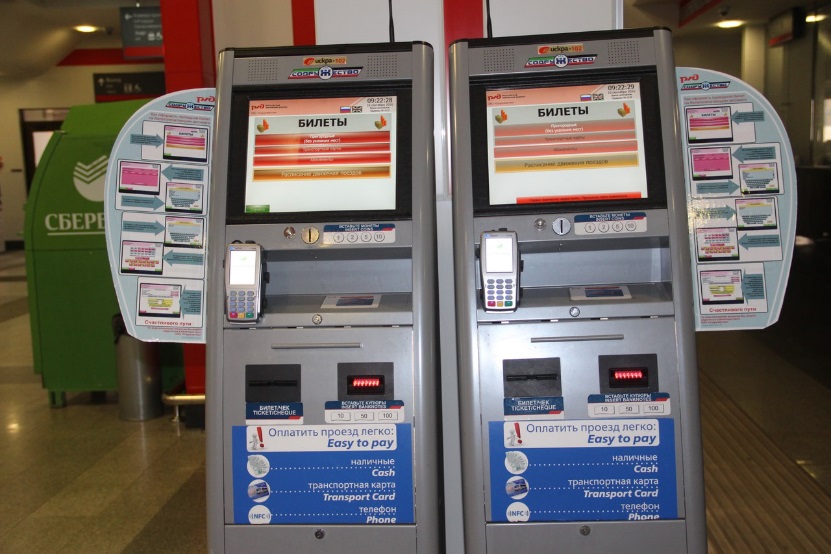 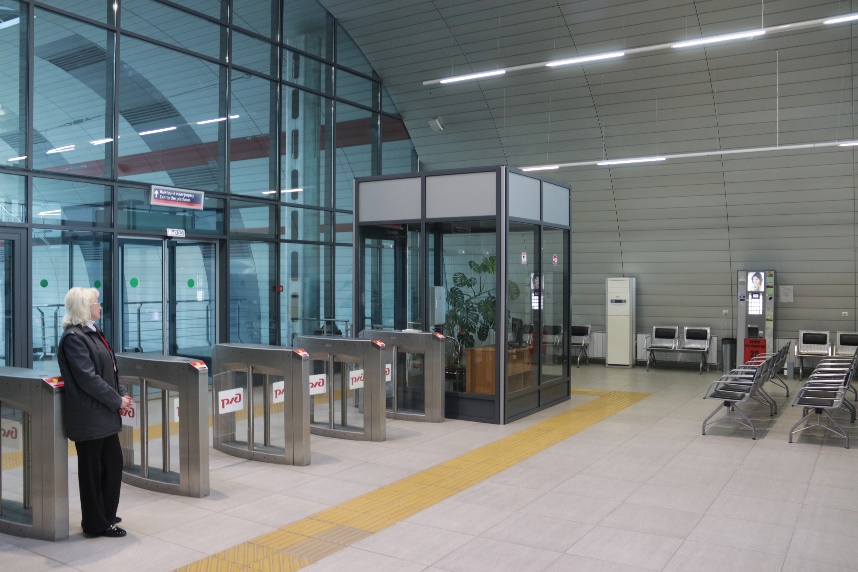 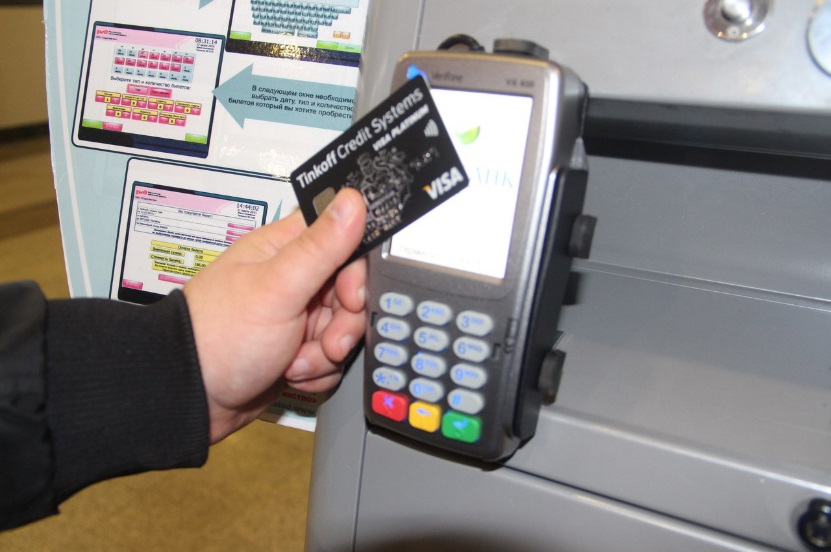 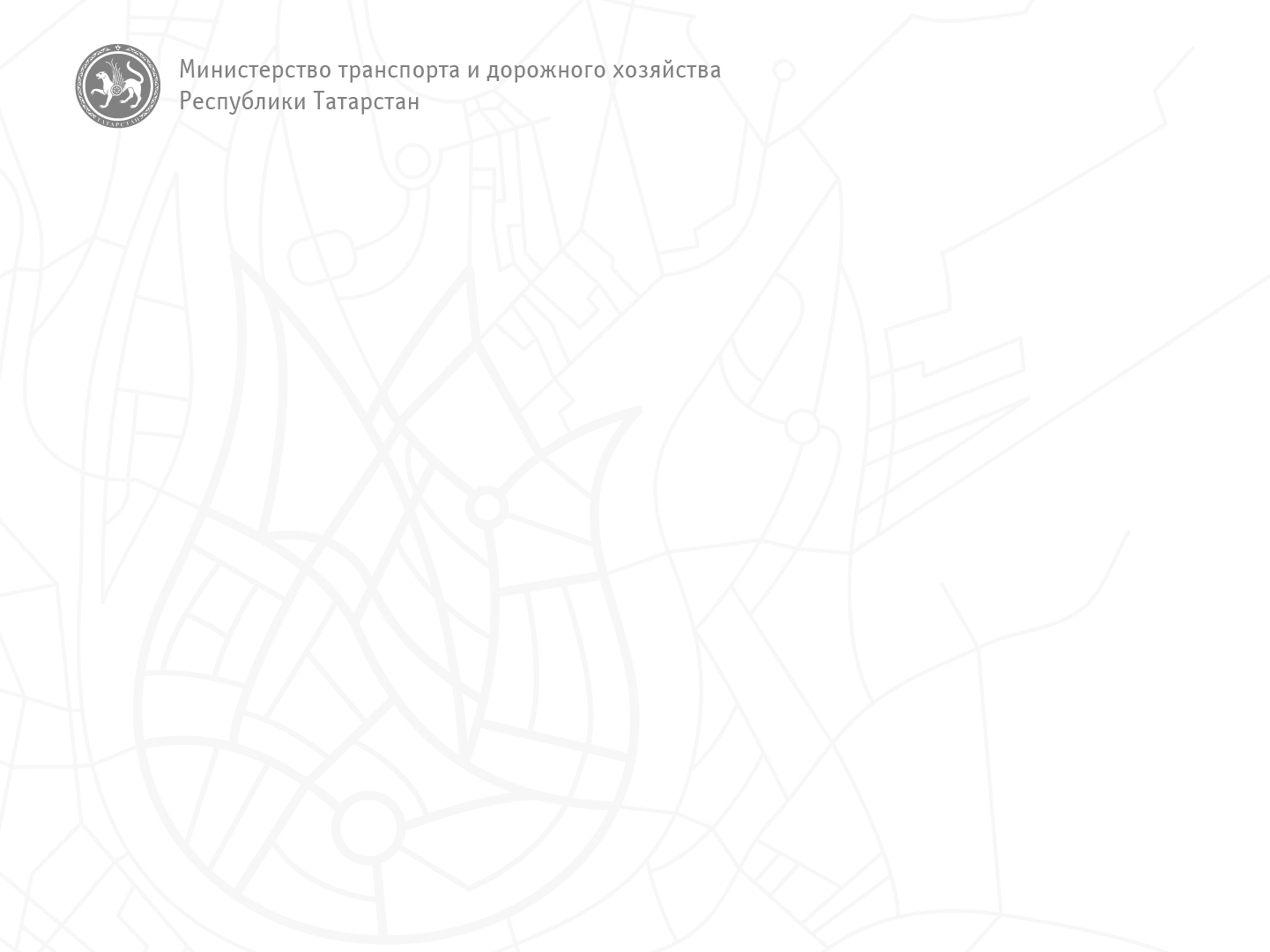 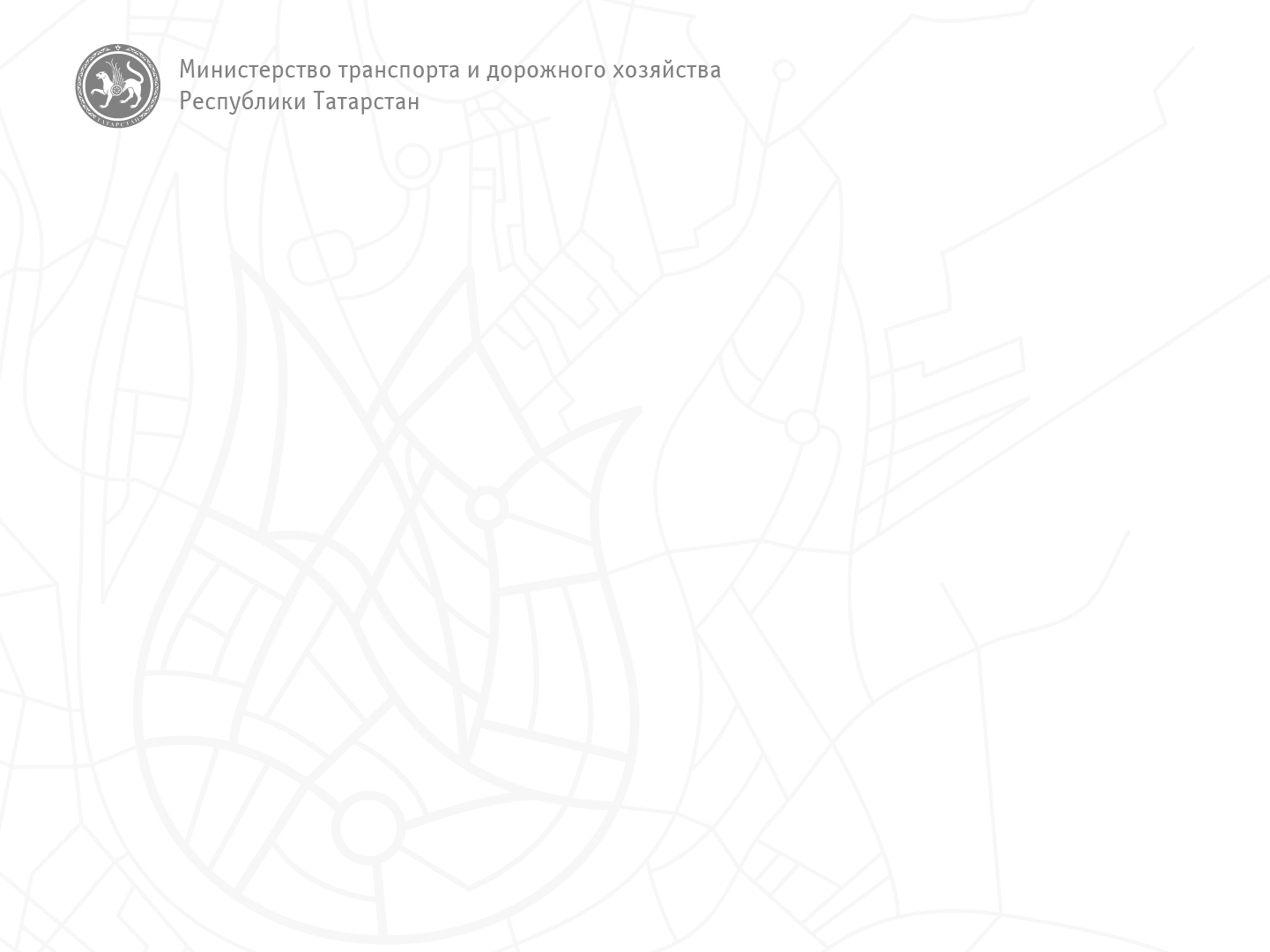 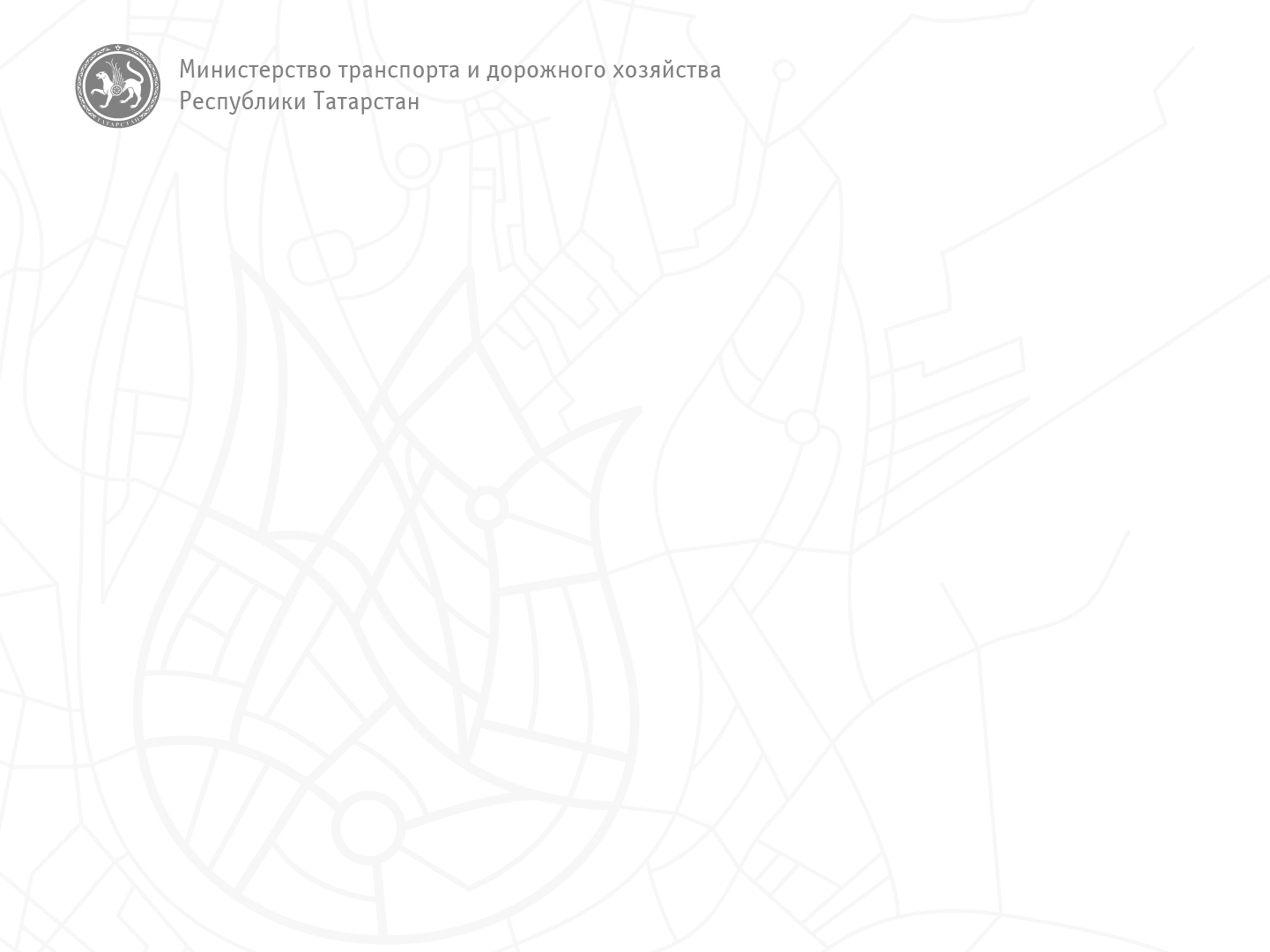 Автоматизированная система контроля оплаты проезда  по транспортной  карте на пригородном железнодорожном транспорте
Итоги работы железнодорожного транспорта в Республике Татарстан
Совершение поездки
Продажа и пополнение транспортной карты, покупка проездных документов на ПТК «МК-35Ф», БПА и Арм кассира
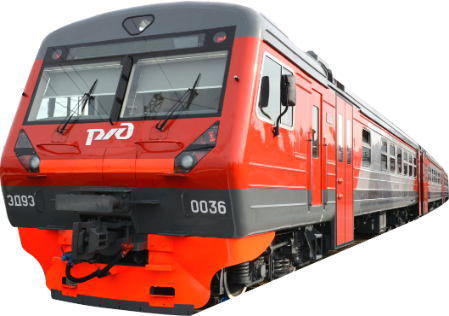 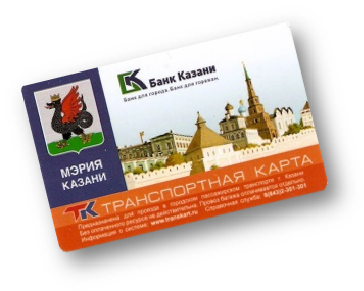 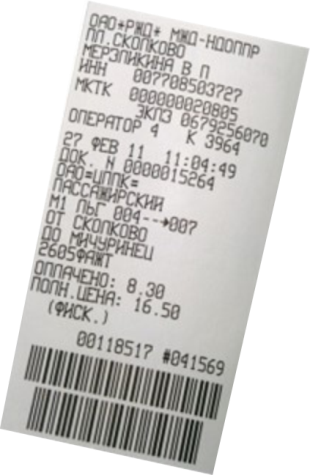 Процессинговый центр
Формирование финансовых и статистических отчетов, взаиморасчеты с городским бюджетом
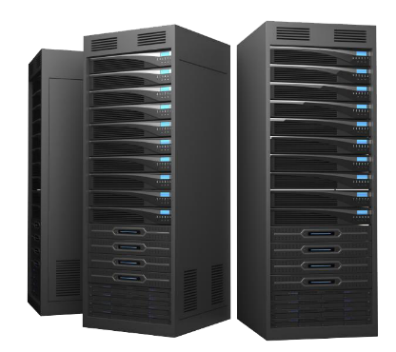 Данные о количестве и категориях перевезенных пассажиров
Данные о проданных проездных документах по категориям, финансовый отчет
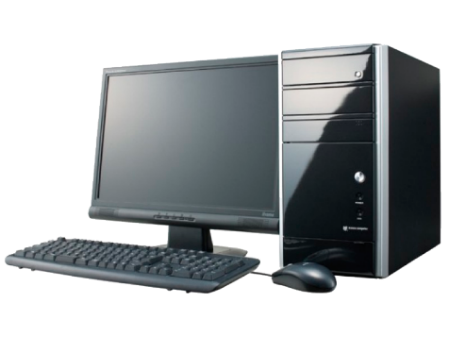 Данные о количестве перевезенных пассажиров, в том числе льготных, дотируемых из бюджета
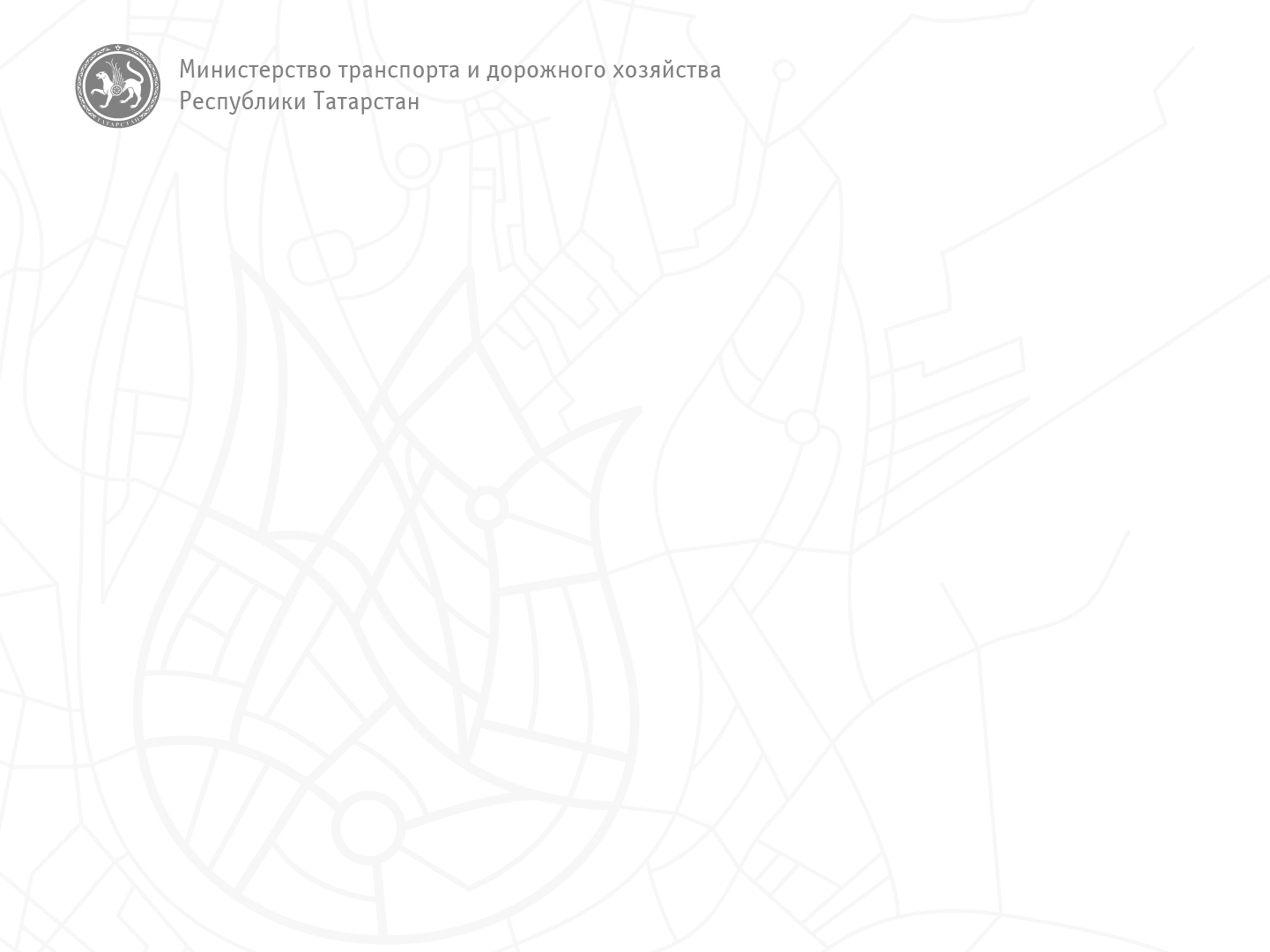 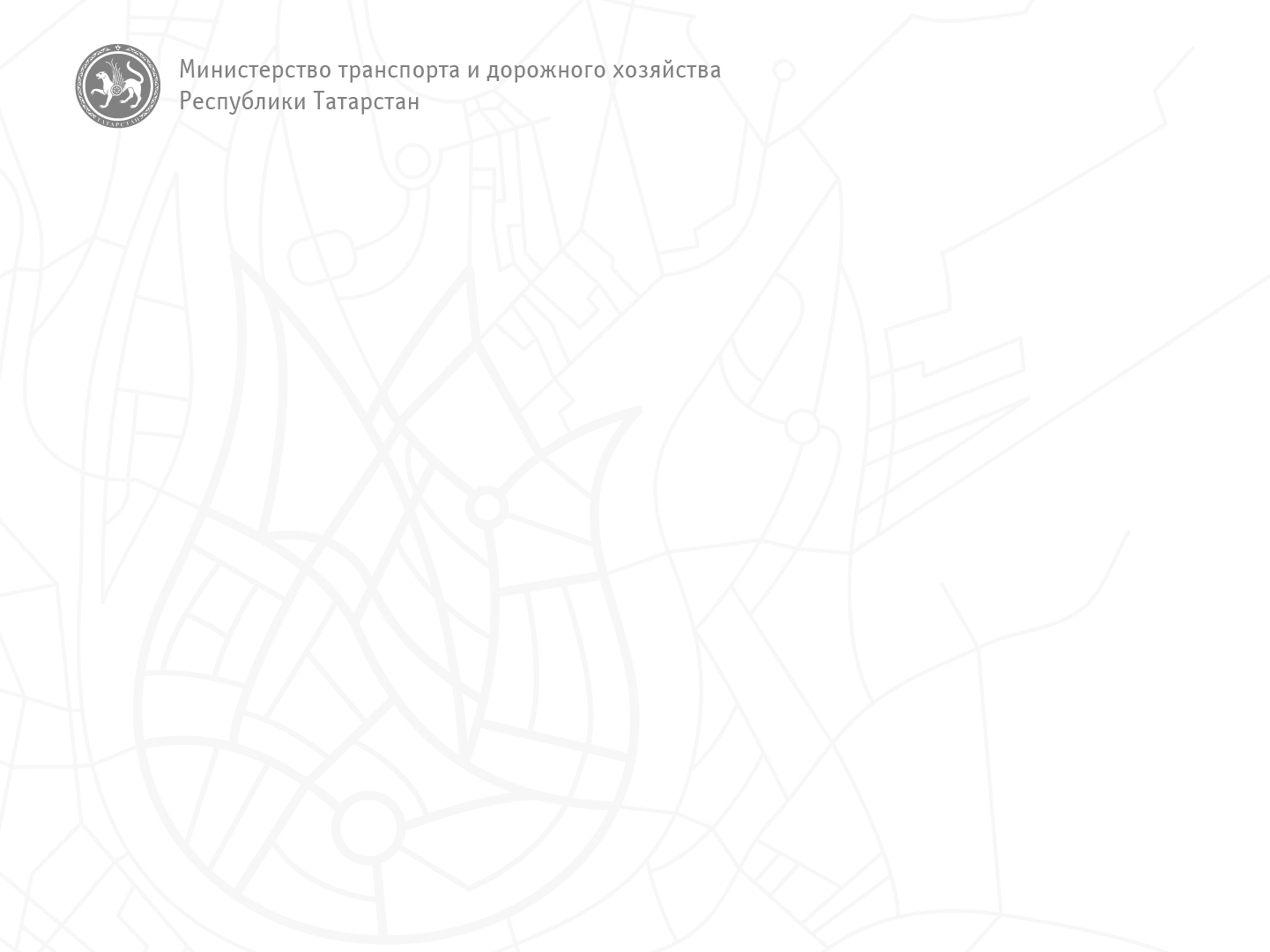 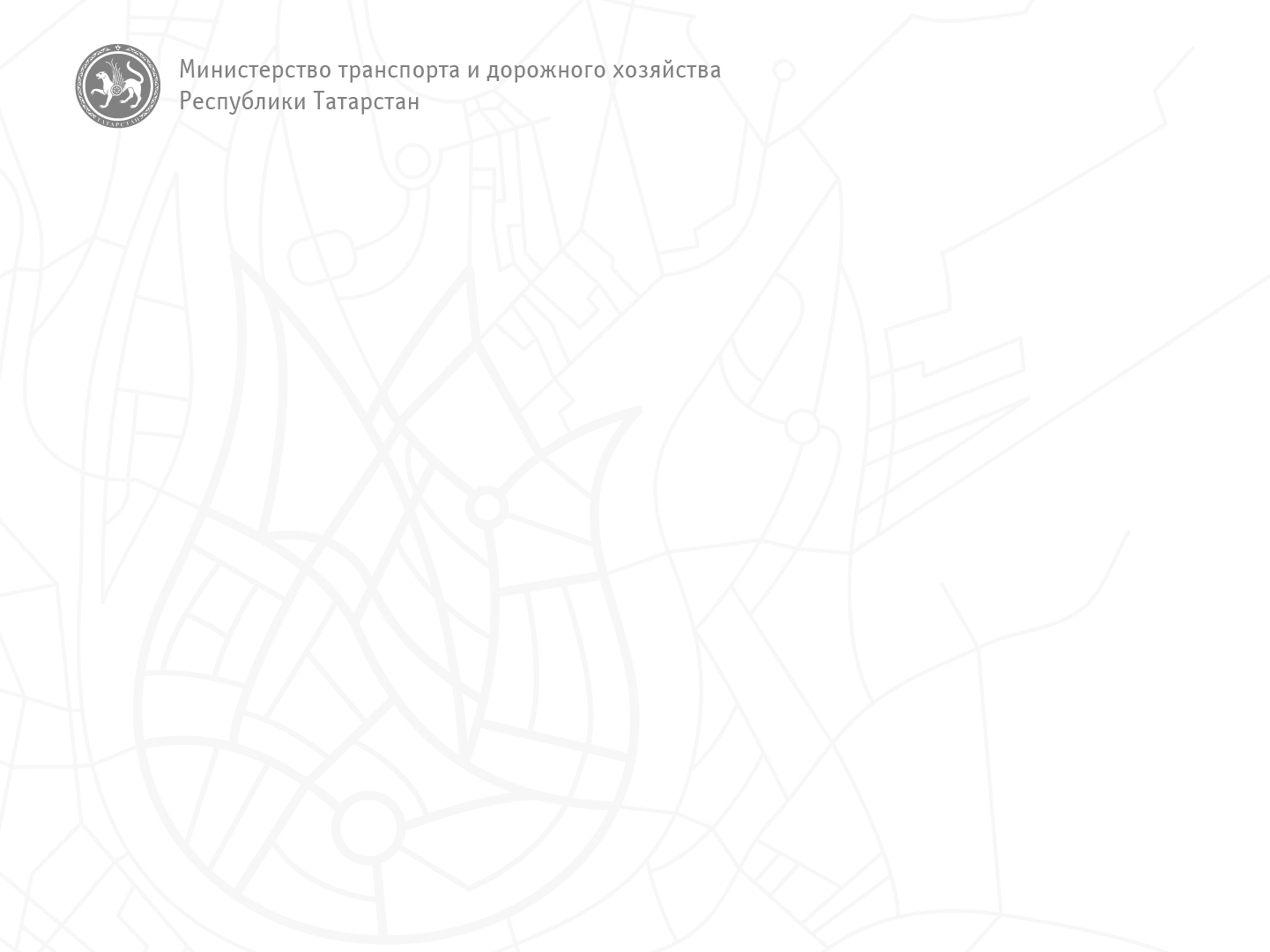 Адаптация транспортной карты к Кубку конфедераций FIFA 2017 и чемпионату мира FIFA 2018 на маршруте Казань – Аэропорт - Казань
Итоги работы железнодорожного транспорта в Республике Татарстан
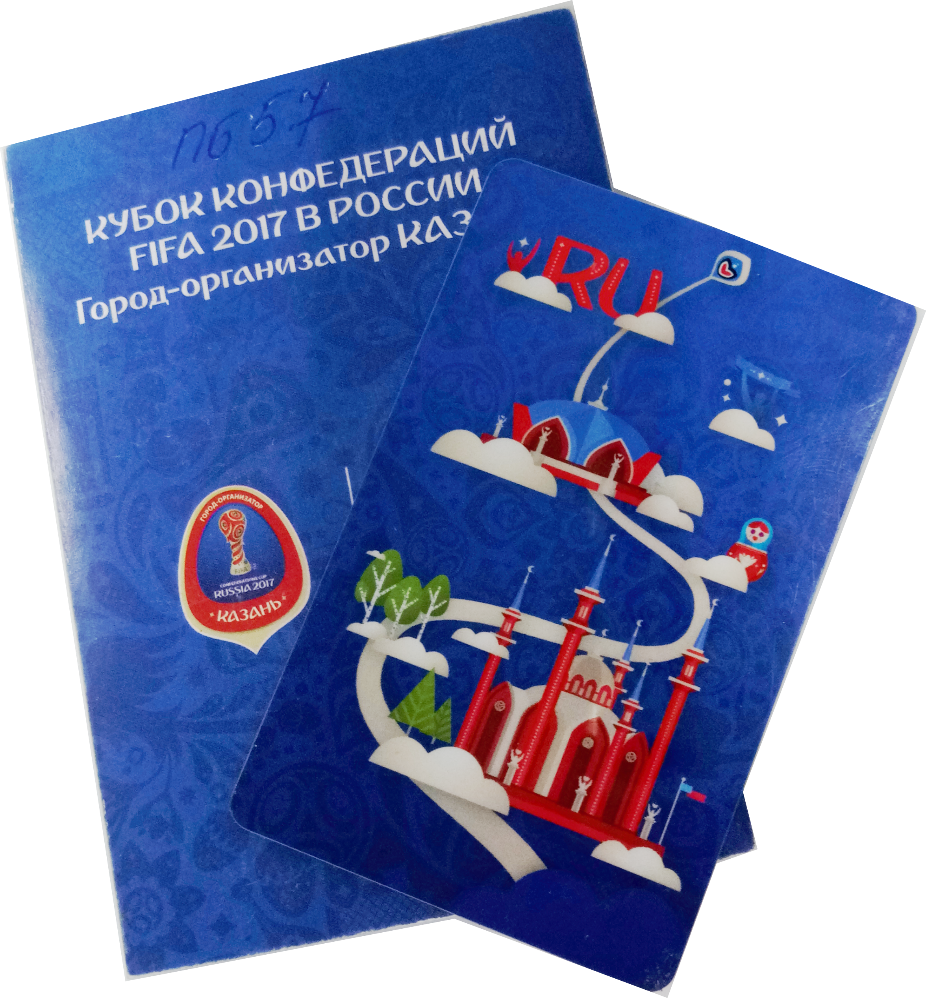 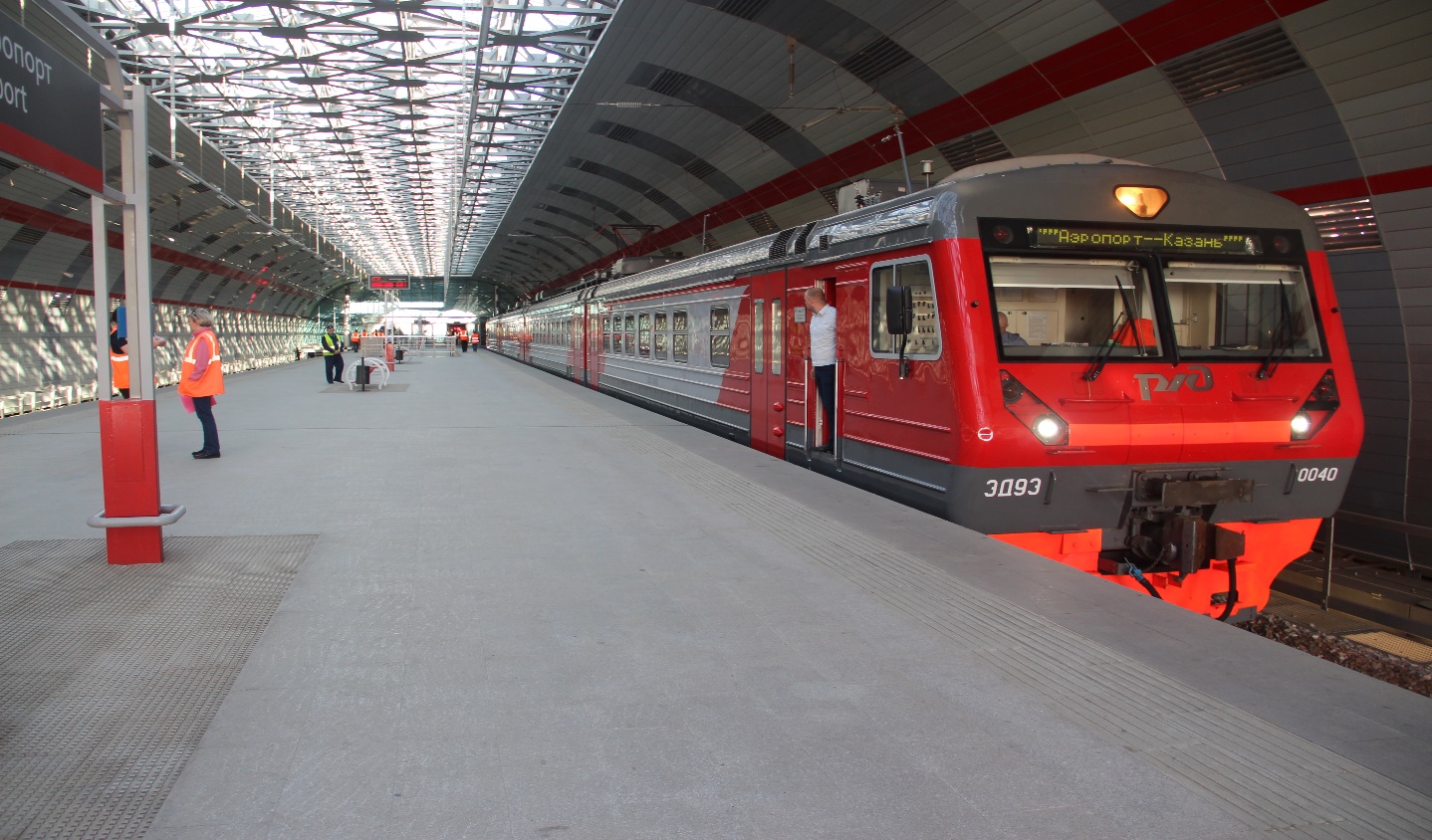 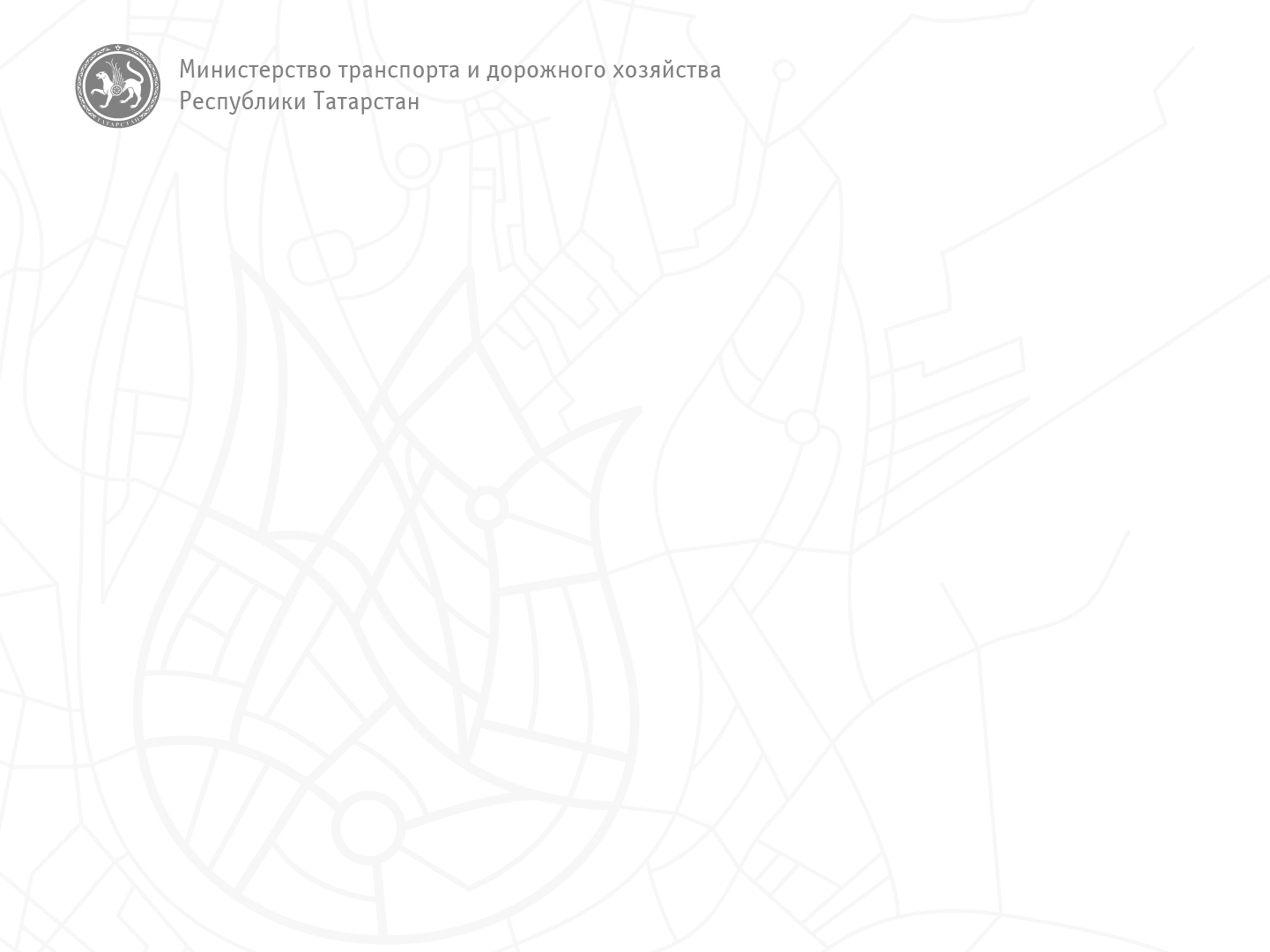 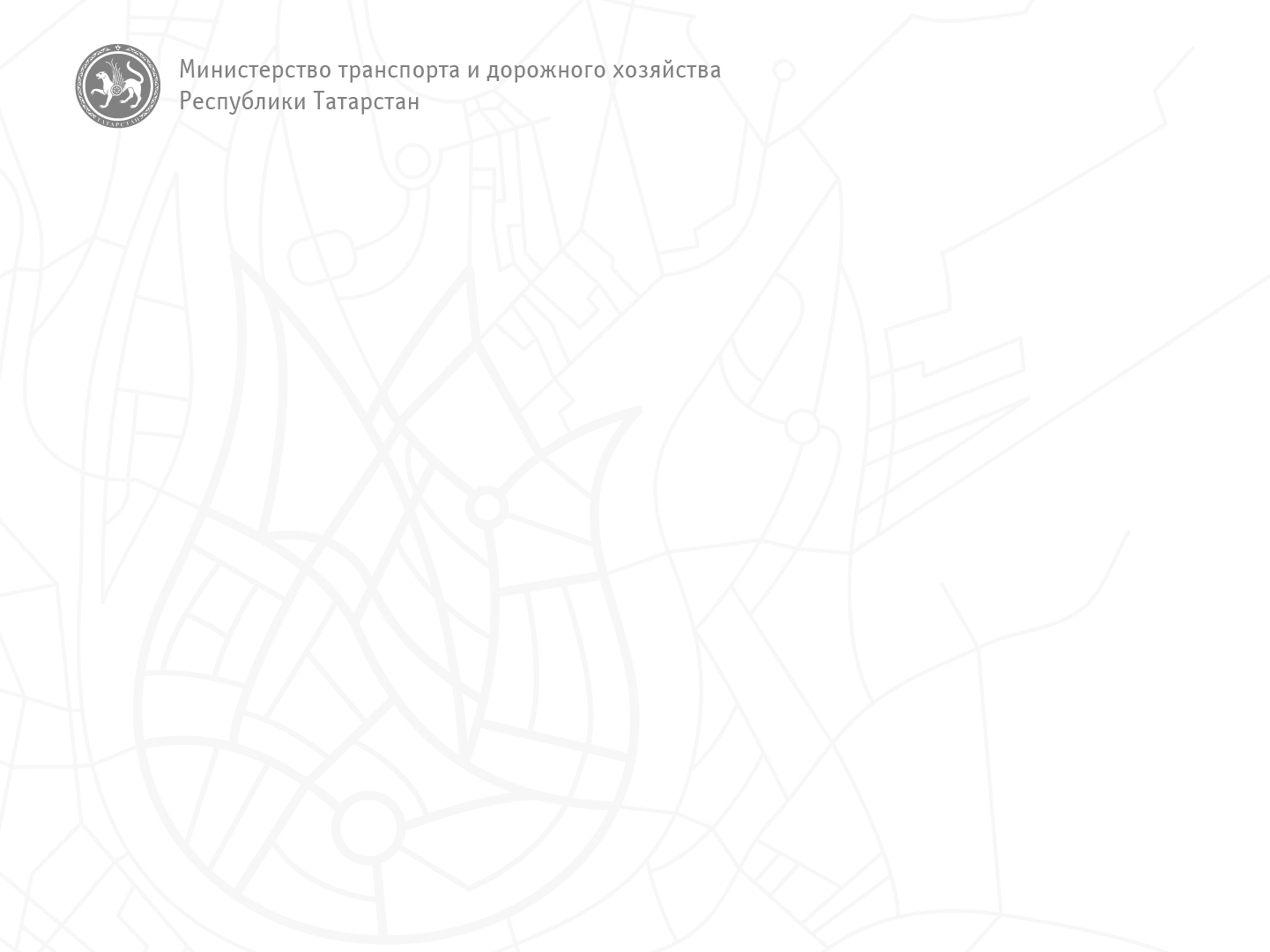 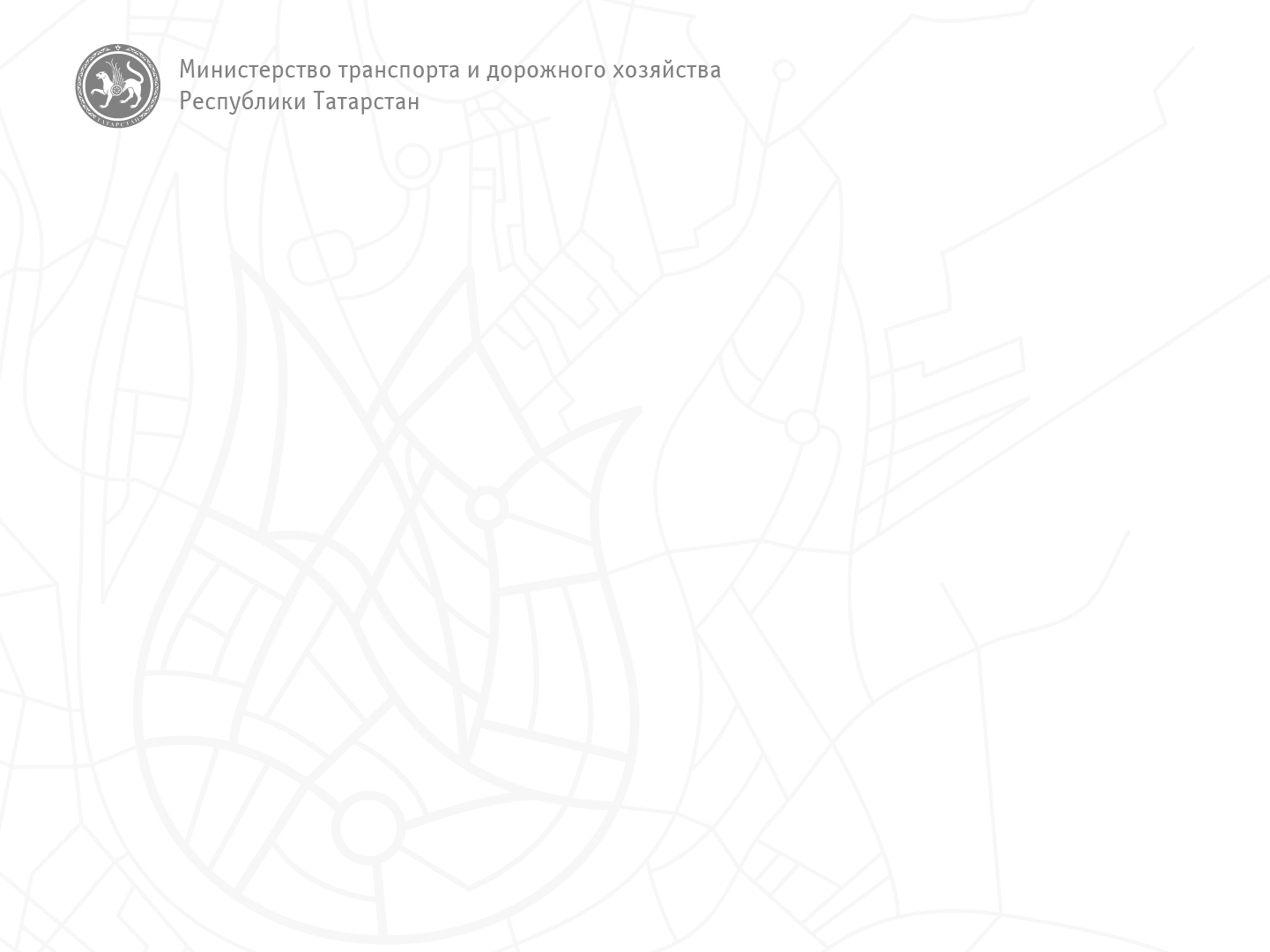 Мобильное приложение «Пригород»
Итоги работы железнодорожного транспорта в Республике Татарстан
Маршруты
	Модуль позволяет пользователю построить маршрут без пересадок от станции назначения до станции прибытия.
Тарифы
	Модуль предоставляет информацию по стоимости проезда от станции назначения до станции прибытия по 4-м основным категориям билетов: полный, льготный, детский и региональный
Расписание
	Модуль предоставляет актуальную информацию по поездам, проходящим через выбранную станцию.
Покупка билетов
	Модуль для онлайн-покупки электронных билетов и бронирования мест на пригородные поезда
Книга жалоб
	Модуль  мгновенной отправки в ППК фото- и текстовых сообщений с жалобами пассажиров.
6.    Настройки
	Модуль для управления настройками мобильного приложения.
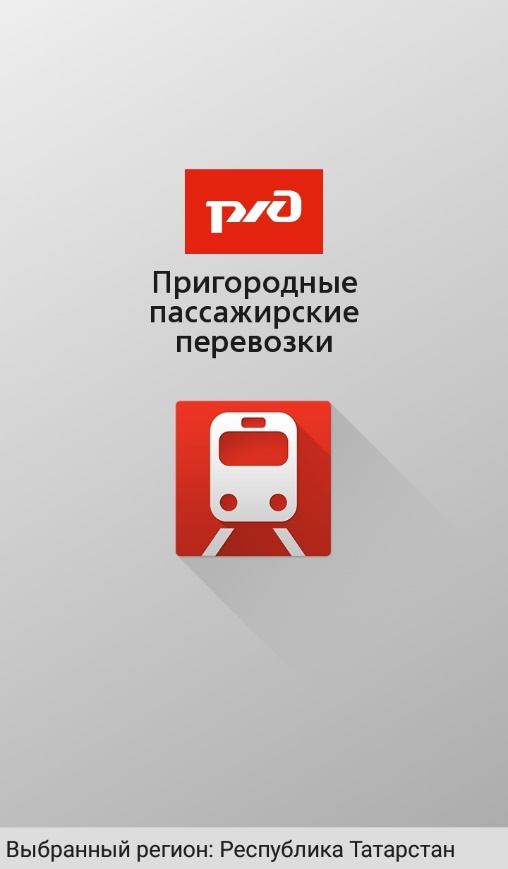 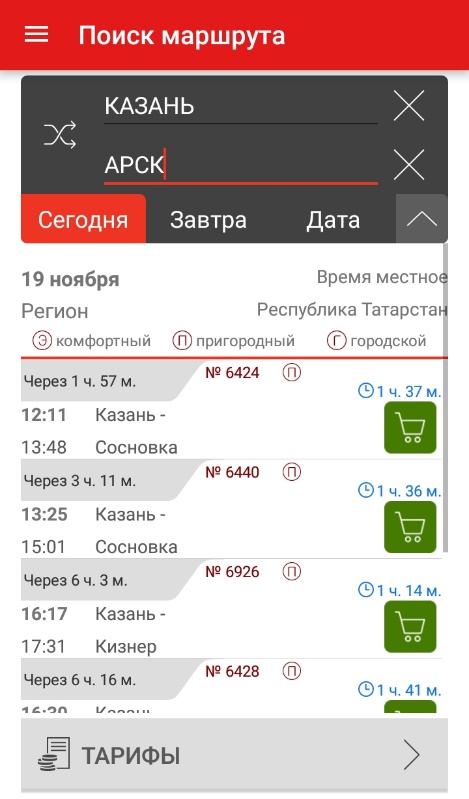 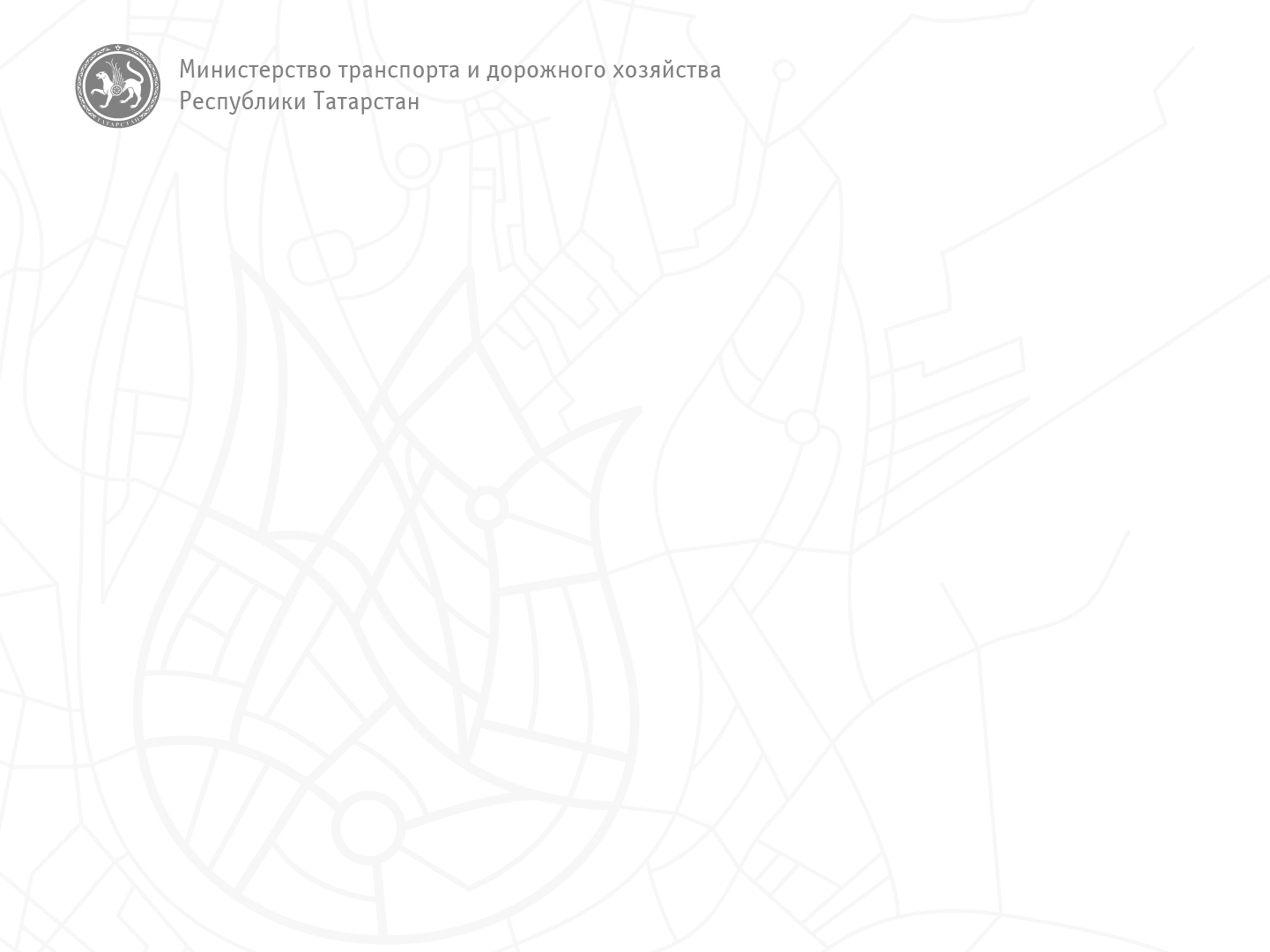 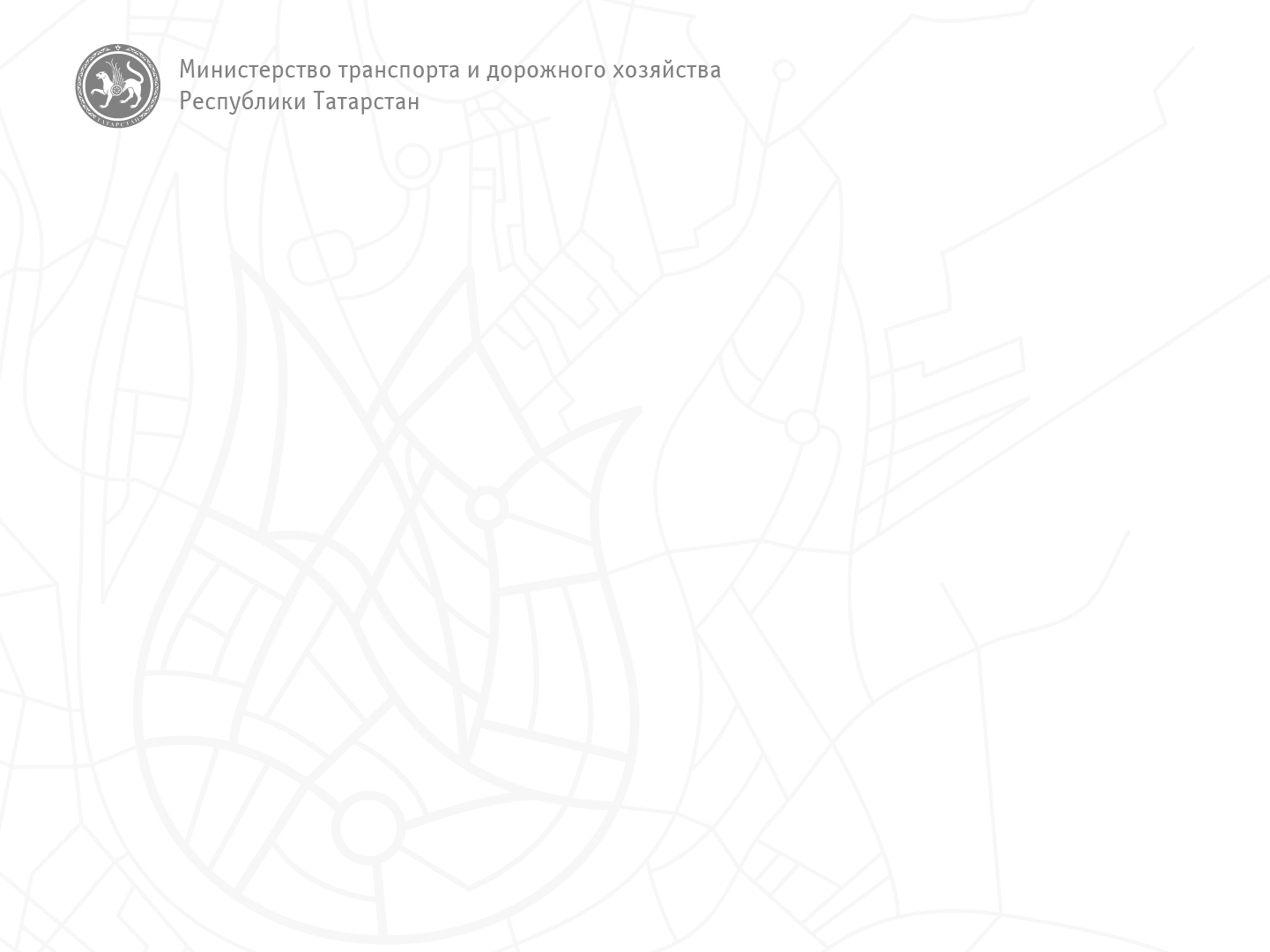 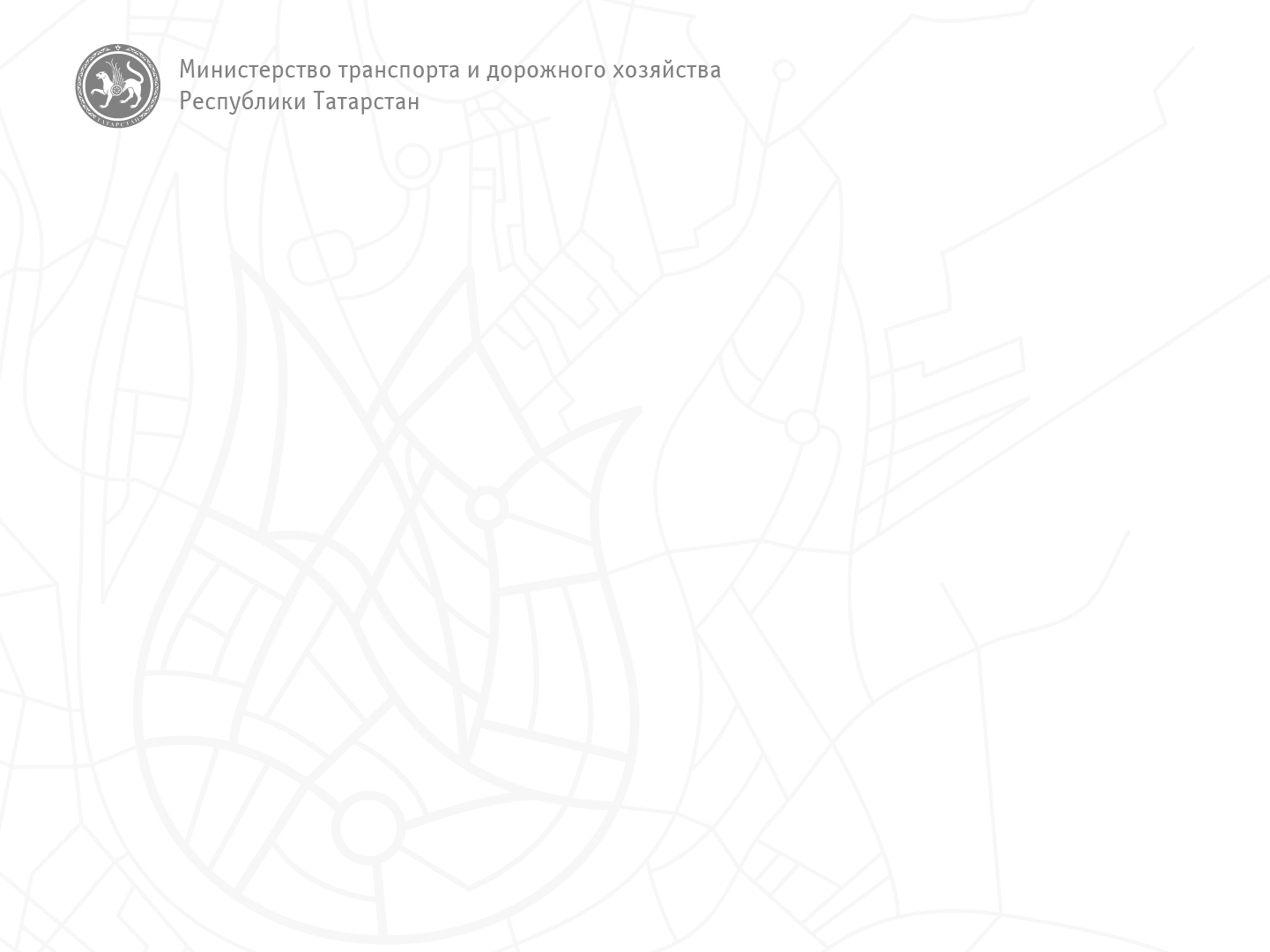 Система учета пассажиропотока
Итоги работы железнодорожного транспорта в Республике Татарстан
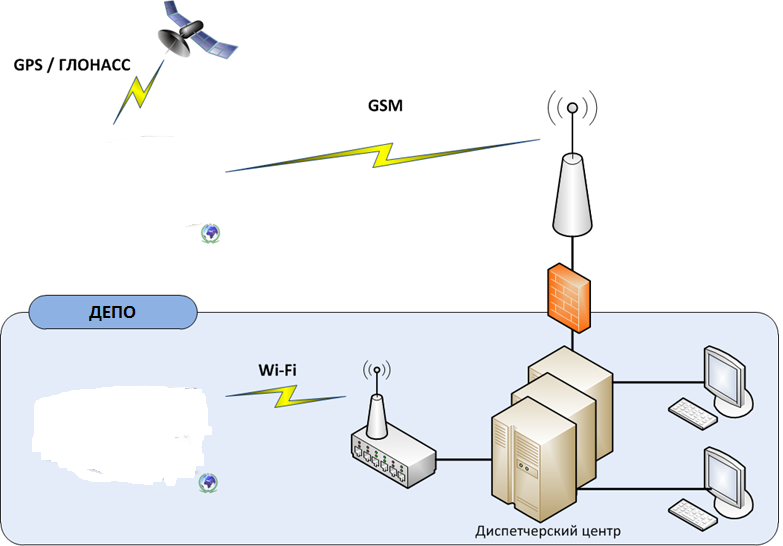 Передача данных о перевезенных пассажирах в диспетчерский центр  происходит в реальном времени по сети сотовой связи или через Wi-Fi
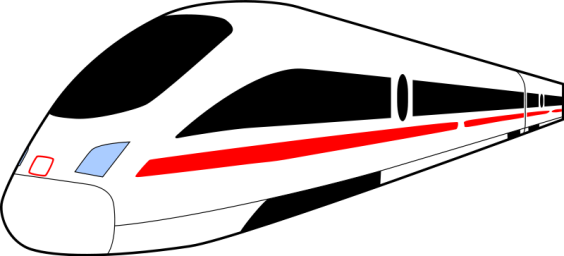 175,4
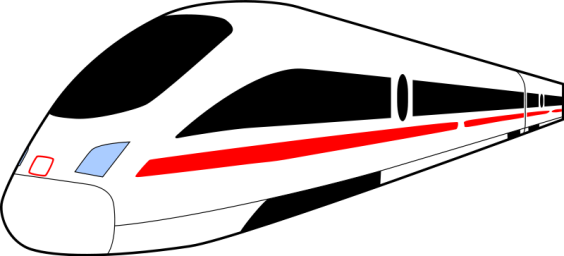 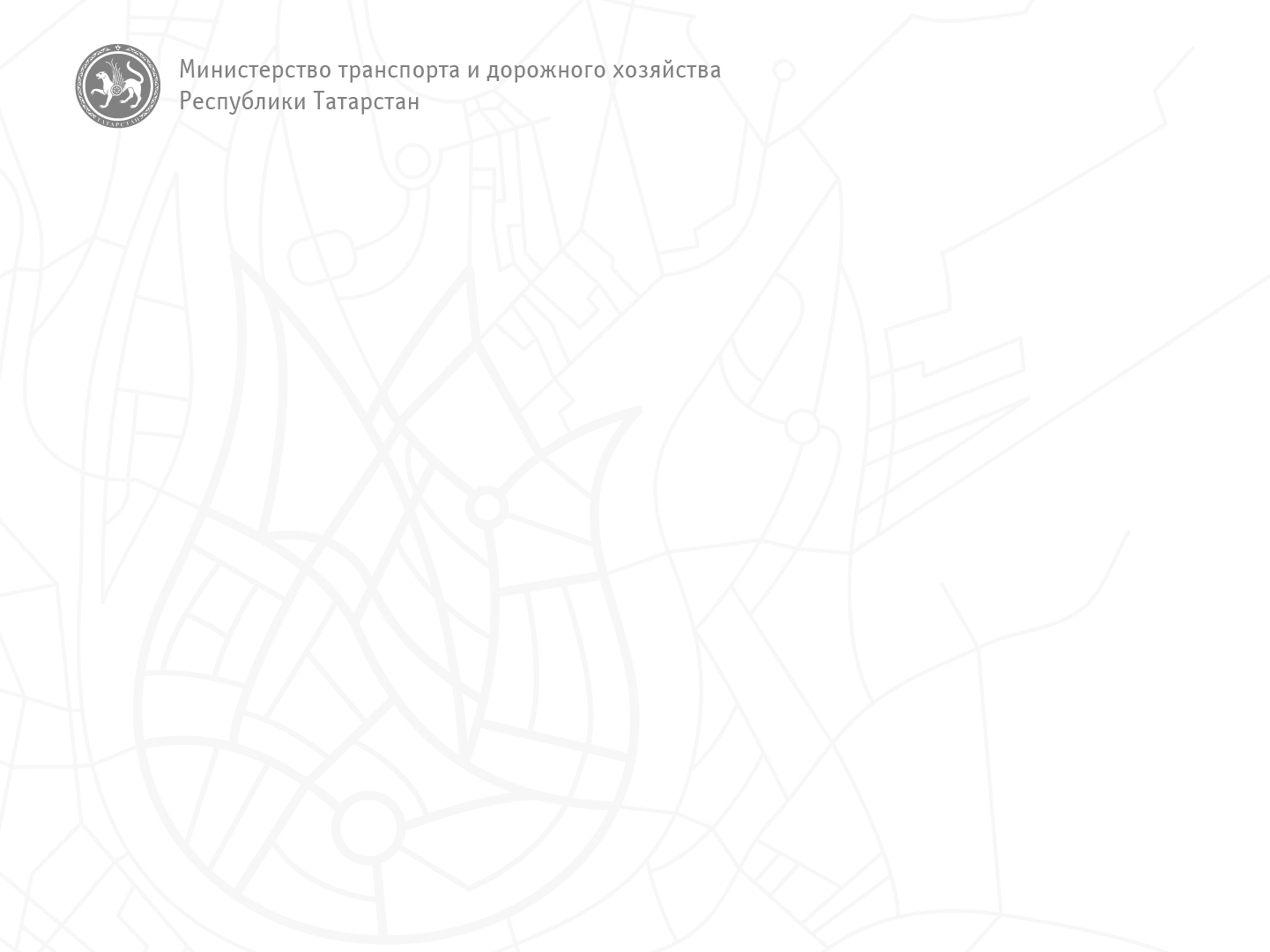 Транспортно-пересадочный узел «Компрессорный»
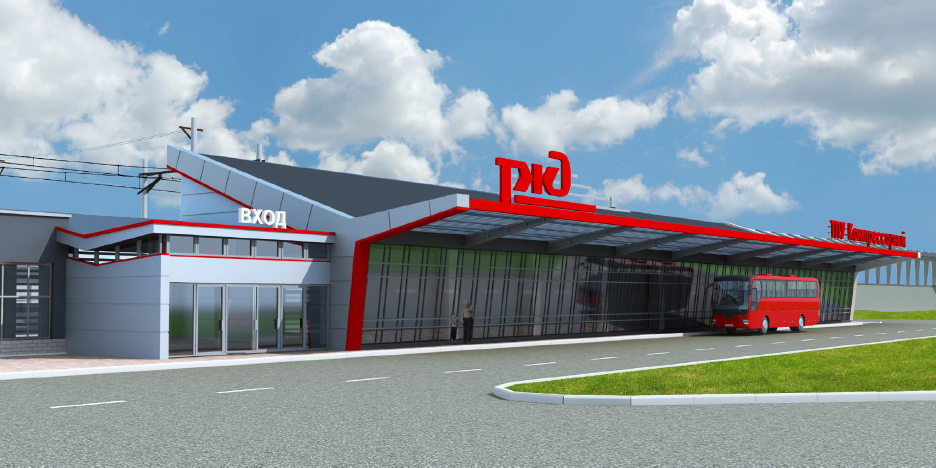 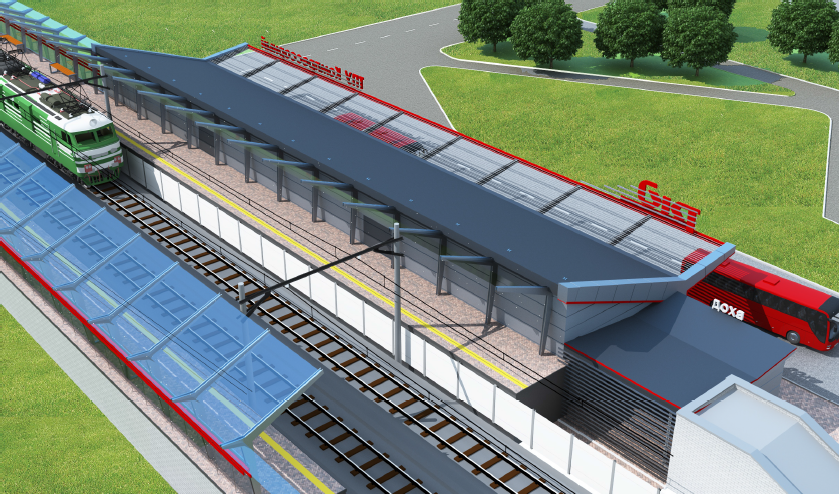 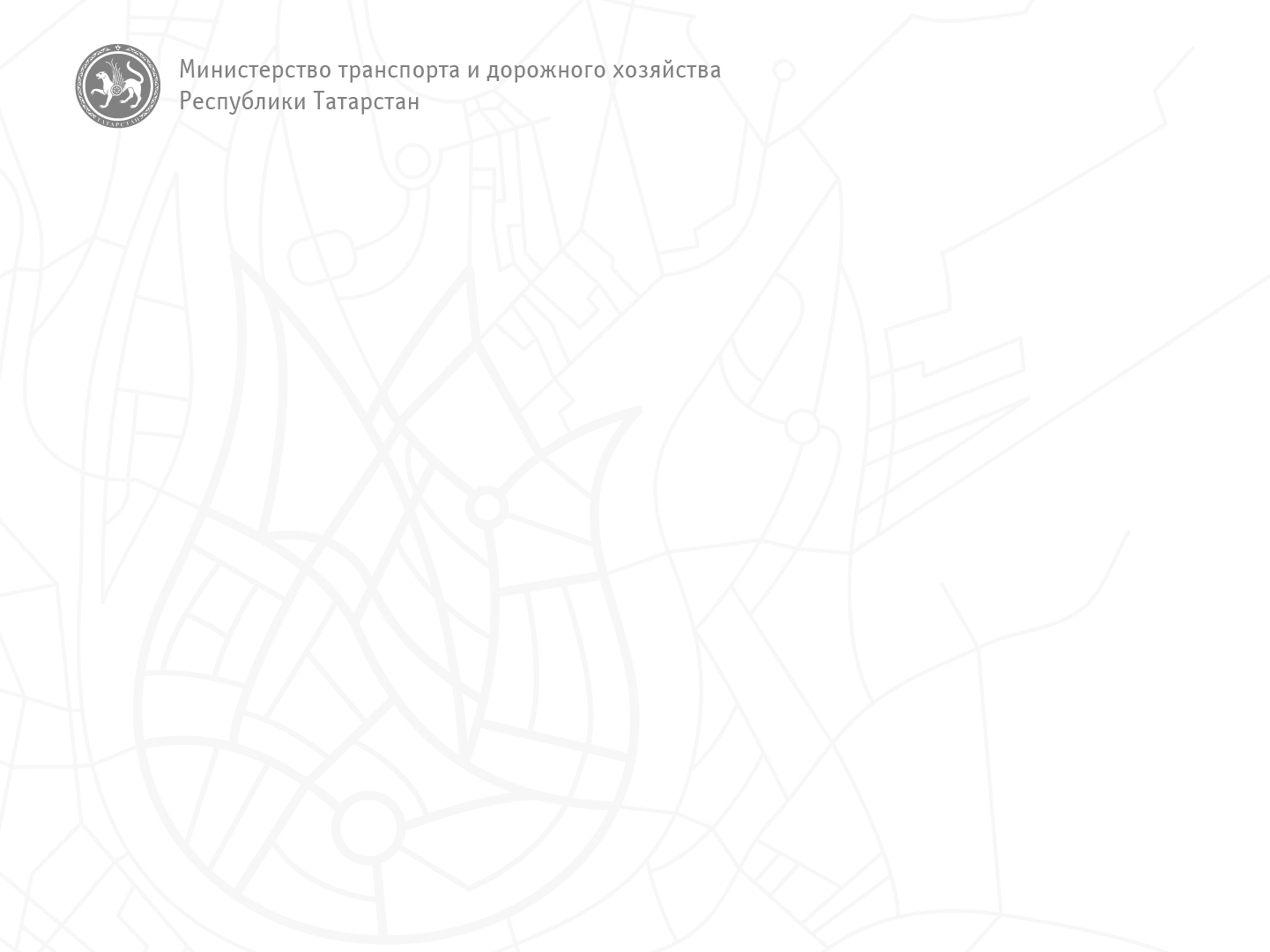 Проект «Организация кольцевого железнодорожного сообщения в г. Казани»
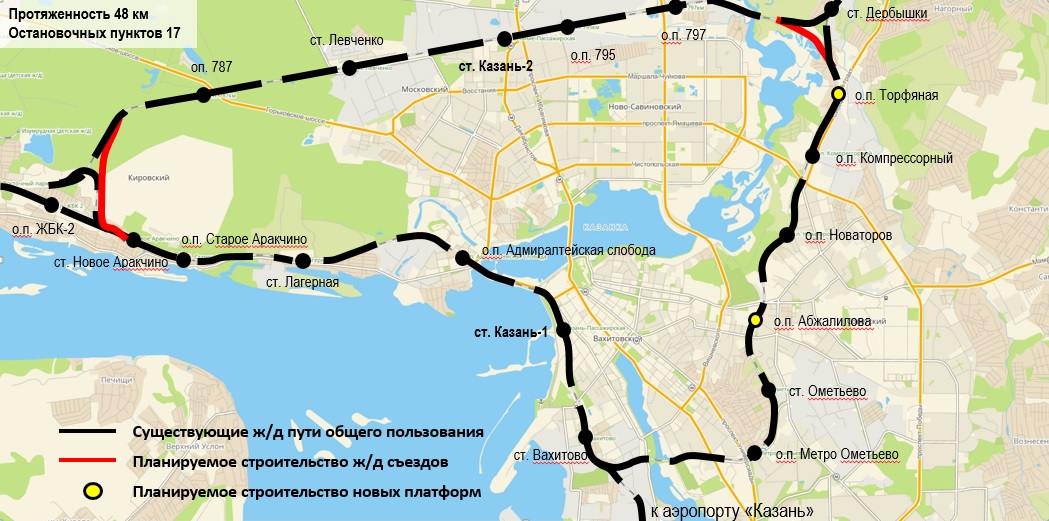 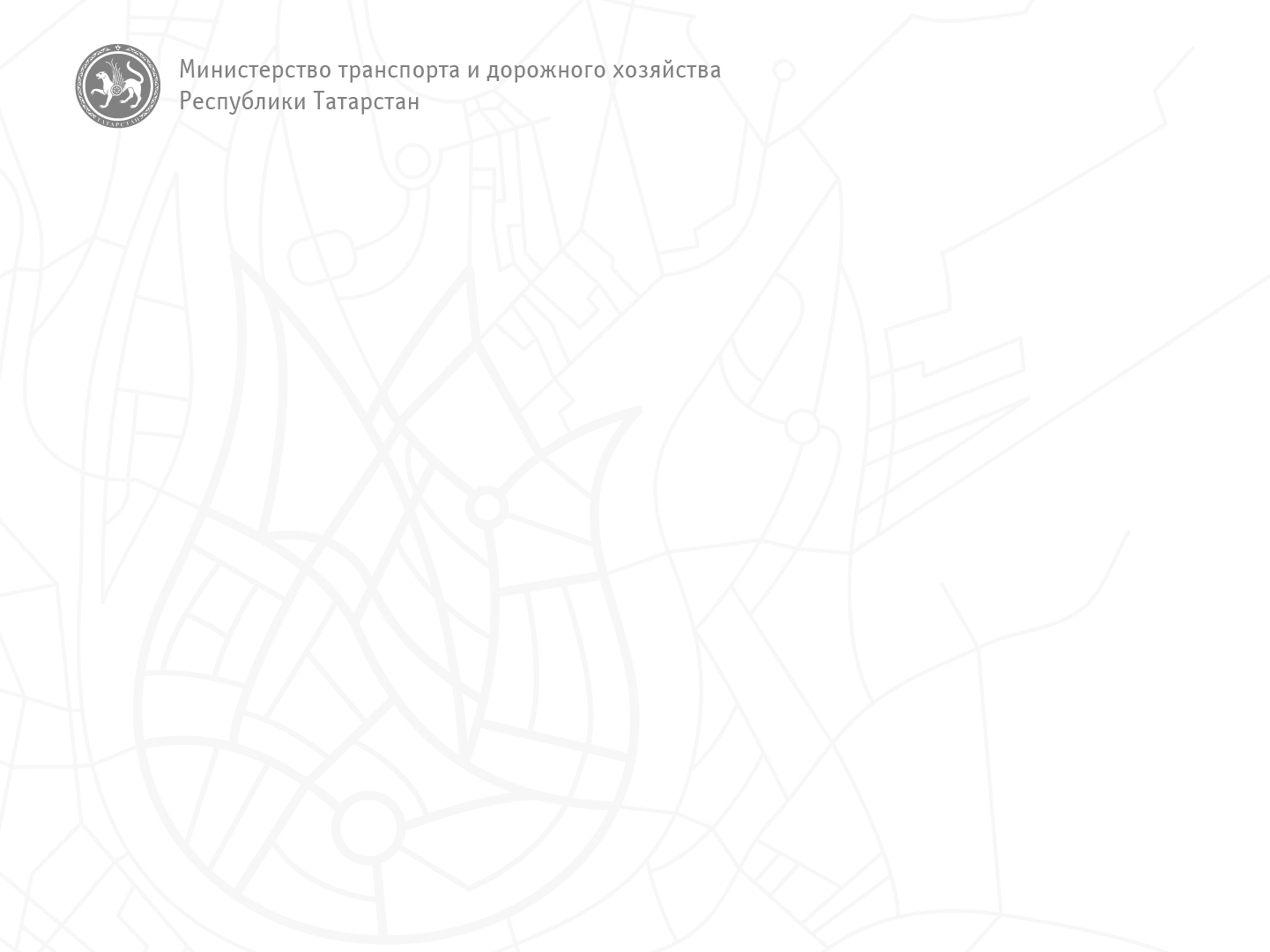 Спасибо за внимание!